GAIA
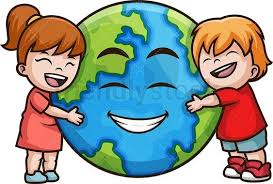 ………la nascita della Terra …
una fantastica , affascinante e dimostrabile STORIA
Plesso Gianni Rodari Classi 3A  B   Docenti   Sposito Rosa- Feola Lisa –Castiello Raffaella –Napolitano Luigia Berta- Carbone Patrizia
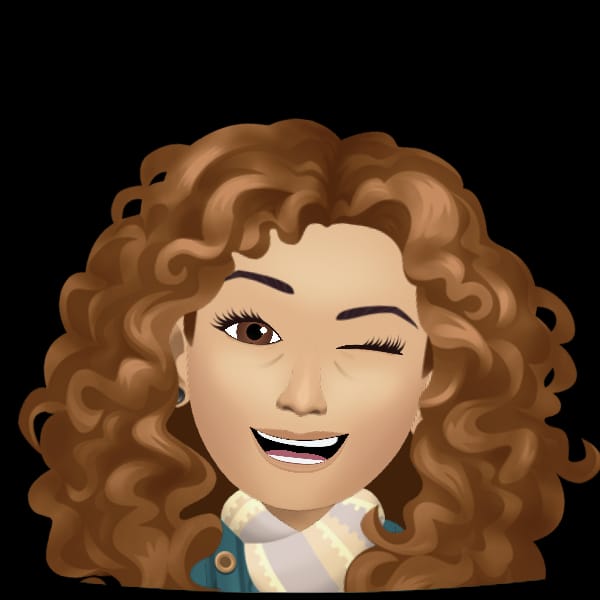 ….e in classe le solite storie
Bimbi vi racconto…….i miti
…ma che diciii????
I mitiii??
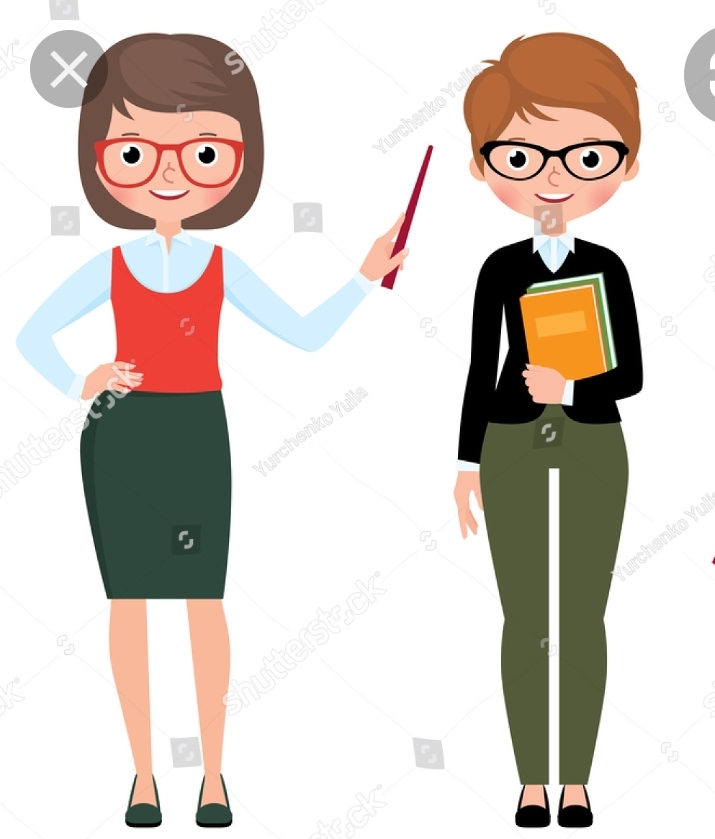 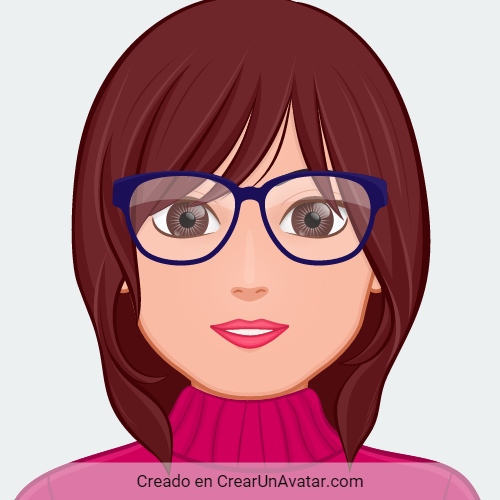 Anche i primi uomini, vissuti tantissimo tempo fa, hanno cercato di dare delle spiegazioni sull’origine del nostro pianeta e dei suoi abitanti. 
Allora non c’erano scienziati: per questo hanno elaborato tante storie fantastiche, chiamate MITI
La parola MITO deriva dal termine greco MYTOS, che significa racconto.
I miti sono narrazioni fantastiche tramandate a voce dai popoli antichi per secoli e secoli.
Lo scopo dei miti è spiegare in modo fantastico l’origine dell’universo,  la nascita dell’uomo e i fenomeni naturali
la maestra Rosanna racconta
Il fantastico viaggio intorno ai 
          Miti
… studieremo la struttura del  mito…e ne leggeremo…
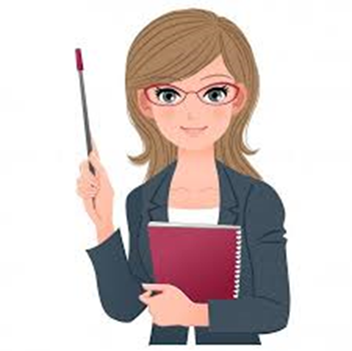 …ma poi sul serio studieremo
Secondo gli scienziati
La vera Storia
Il suono dell’universo: lo straordinario canto dei Pianeti del sistema solare
…ma la scienza ci dice……..
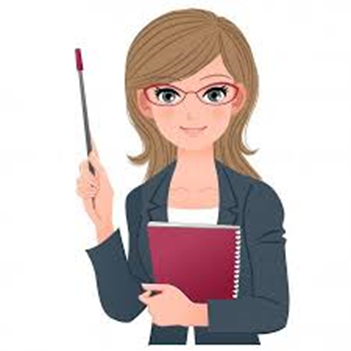 Il Big Bang di Margherita Hack
La nascita dell’Universo
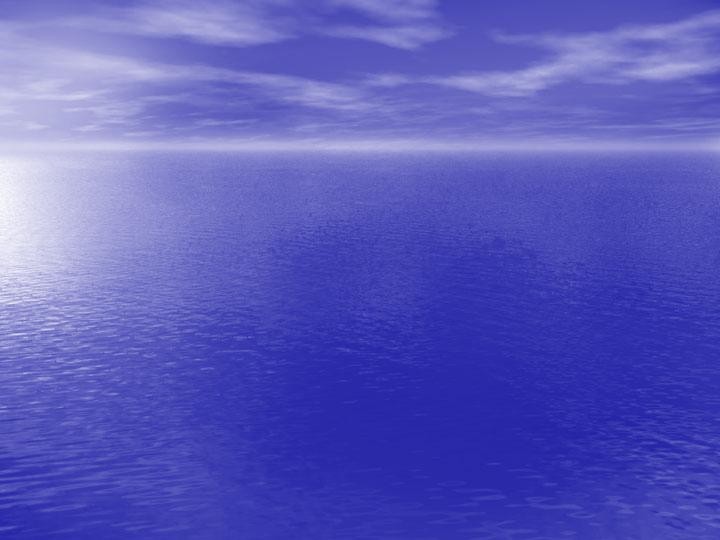 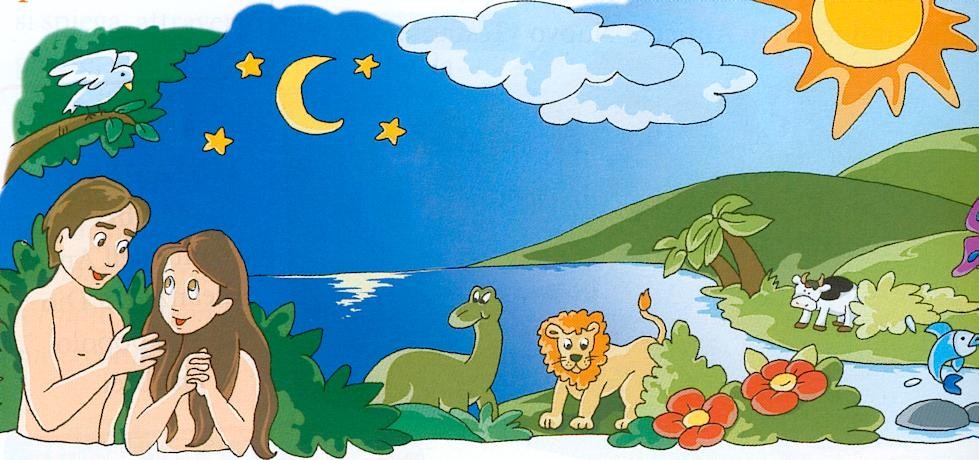 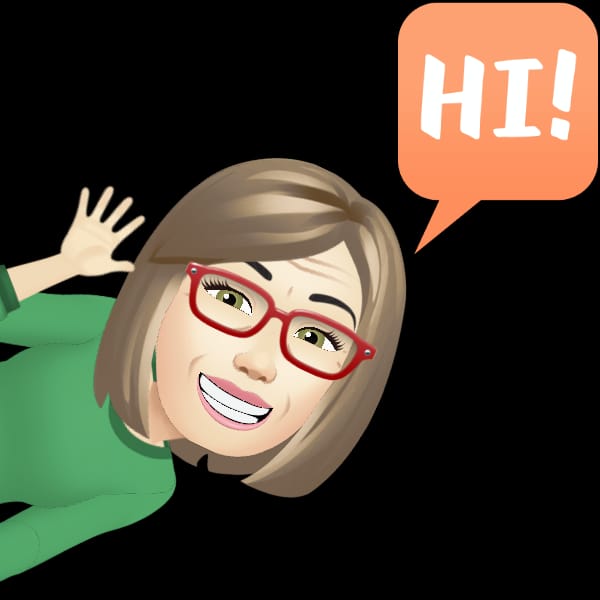 La Bibbia ci parla della creazione ……………………………….
La maestra Gina ci racconta
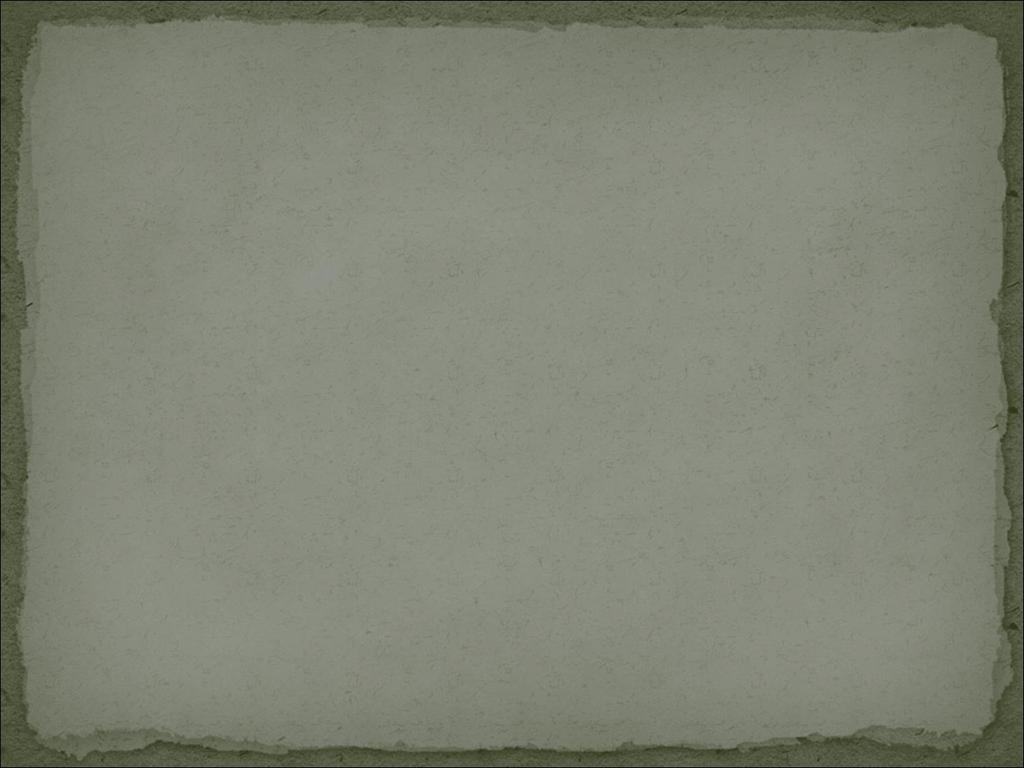 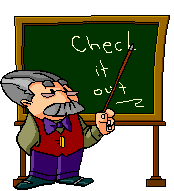 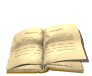 SCIENZA
EVOLUZIONISMO
BIBBIA
CREAZIONISMO
DUE  RISPOSTE NON CONTRAPPOSTE MA COMPLEMENTARI
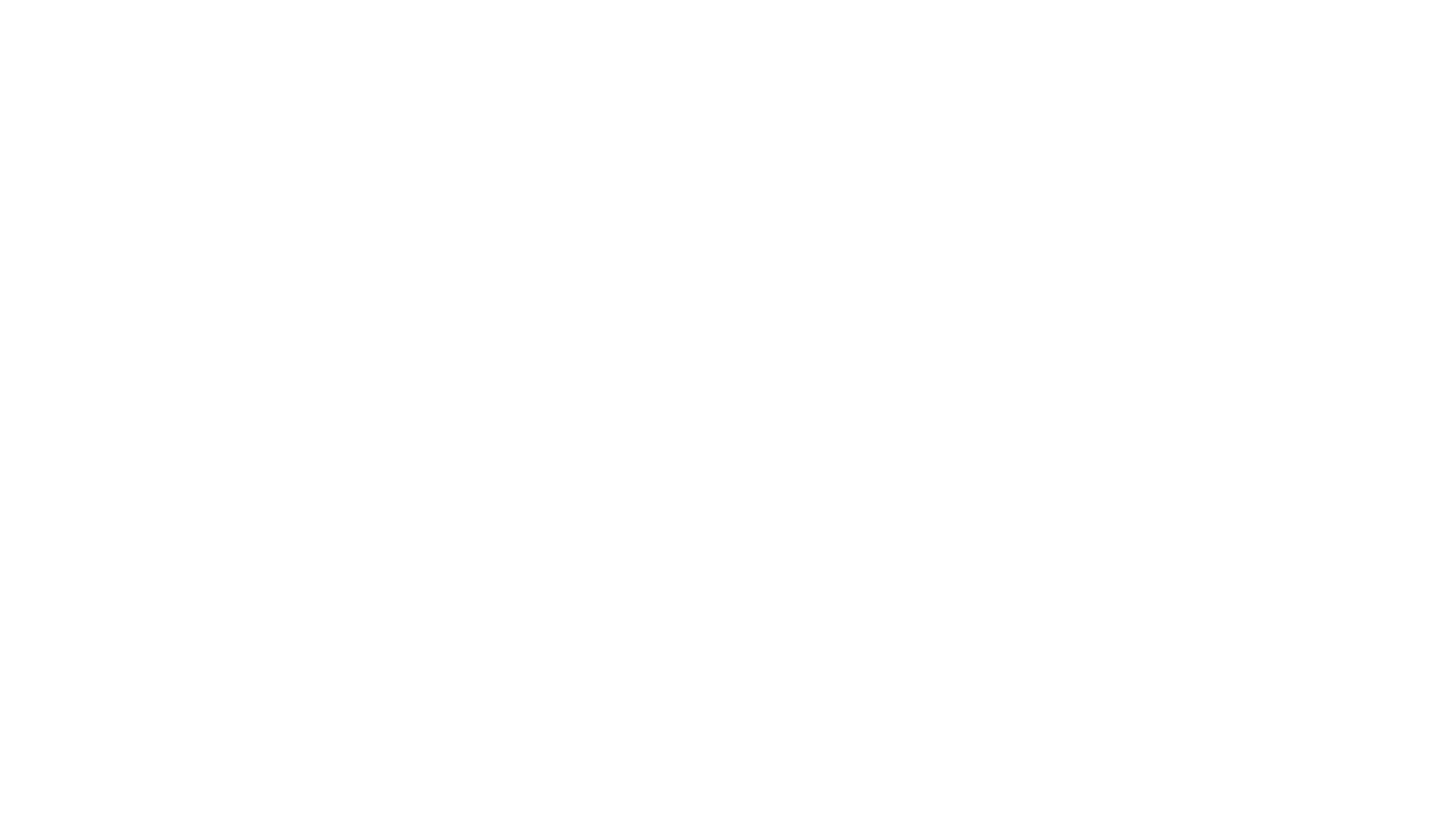 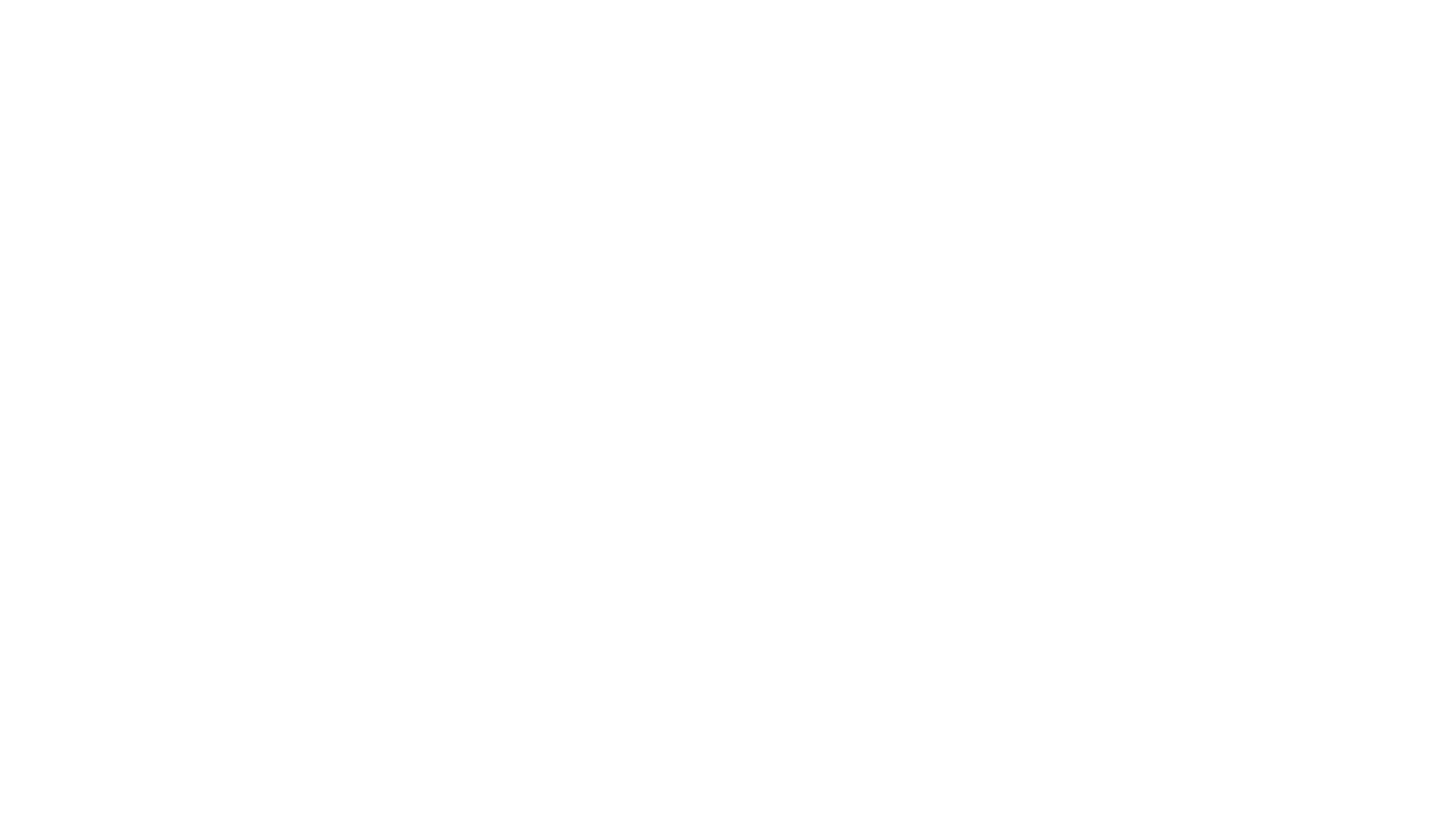 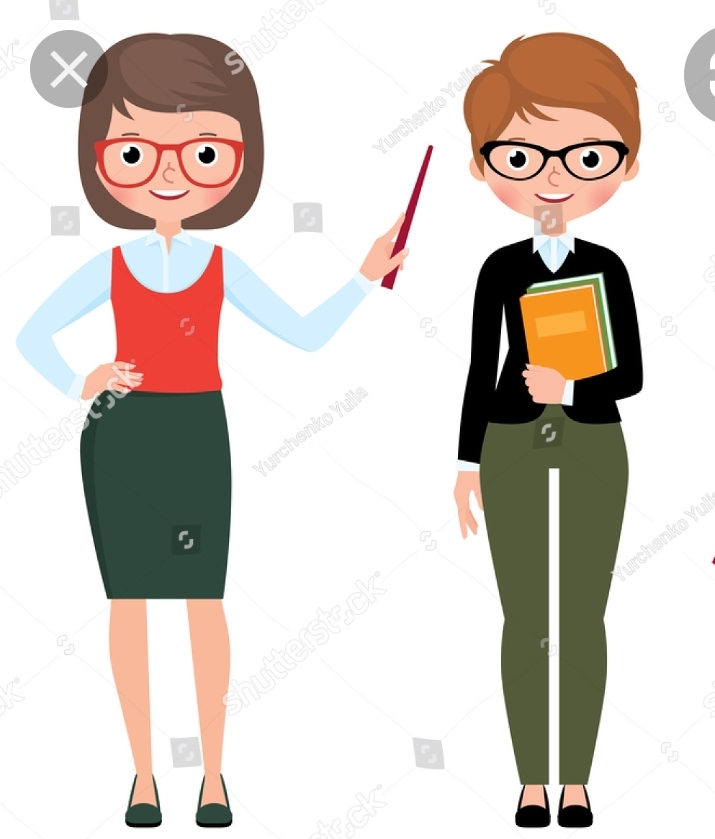 E come sempre dal mix di religione fantasia e scienza
Scopriamo e impariamo cose nuove …..e la storia grazie anche a noi continuerà